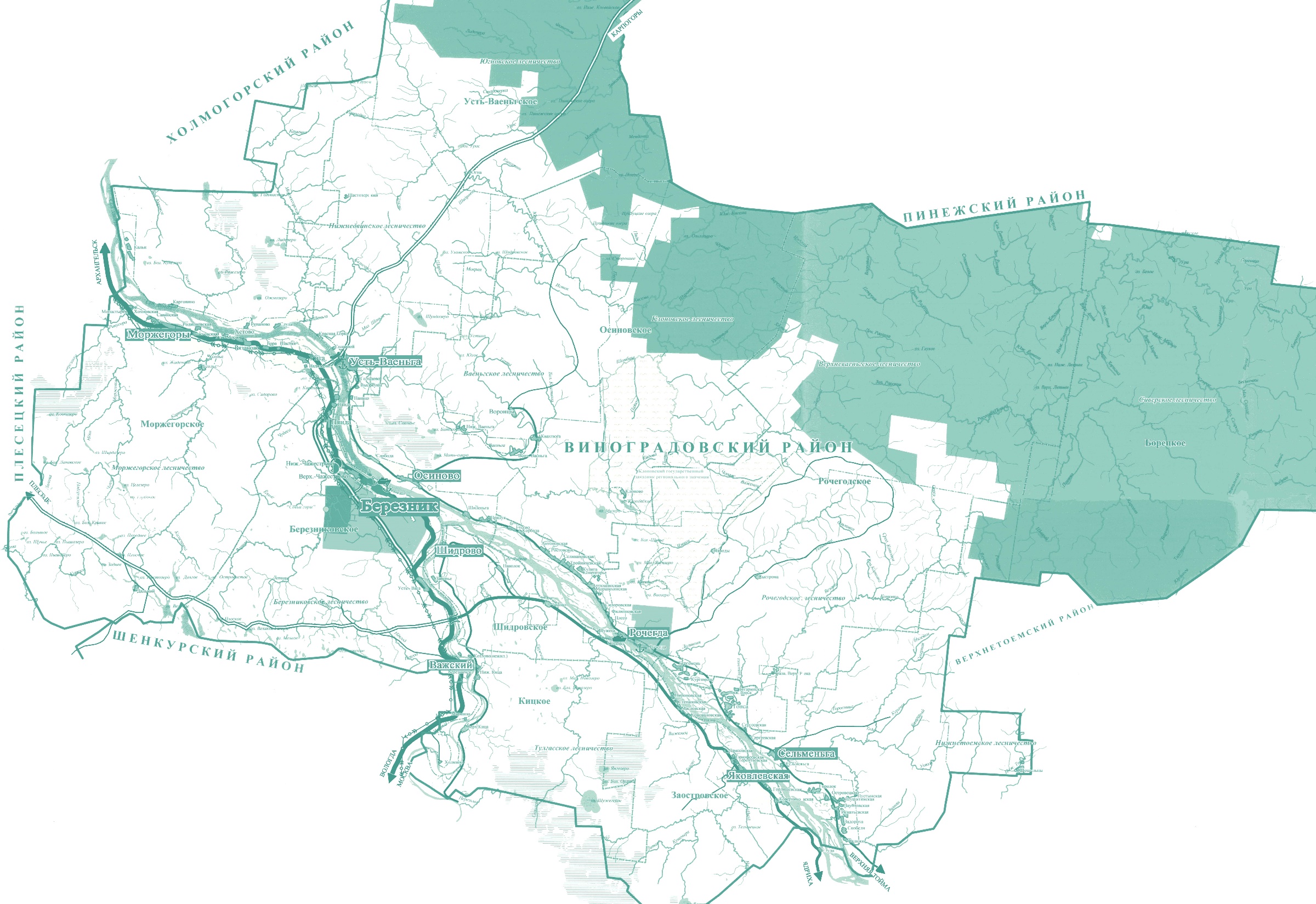 БЮДЖЕТ 
ДЛЯ ГРАЖДАН
ОБ ИСПОЛНЕНИИ БЮДЖЕТА ВИНОГРАДОВСКОГО МУНИЦИПАЛЬНОГО ОКРУГА 
АРХАНГЕЛЬСКОЙ ОБЛАСТИ ЗА 2022 ГОД
СТРУКТУРА БЮДЖЕТА ОКРУГА
Расходная часть
Доходная часть
Источники финансирования дефицита бюджета
ДОХОДЫ БЮДЖЕТА ОКРУГА
Неналоговые поступления
Налоговые поступления
Межбюджетные трансферты
НАЛОГОВЫЕ ПОСТУПЛЕНИЯ
НЕНАЛОГОВЫЕ ПОСТУПЛЕНИЯ
ОСНОВНЫЕ ПОКАЗАТЕЛИ ДОХОДОВ БЮДЖЕТА ВИНОГРАДОВСКОГО МУНИЦИПАЛЬНОГО ОКРУГА ЗА 2022 ГОД
(тыс. руб.)
СТРУКТУРА НАЛОГОВЫХ ДОХОДОВ БЮДЖЕТАВИНОГРАДОВСКОГО МУНИЦИПАЛЬНОГО ОКРУГА ЗА 2022 ГОД
СТРУКТУРА НЕНАЛОГОВЫХ ДОХОДОВ БЮДЖЕТАВИНОГРАДОВСКОГО МУНИЦИПАЛЬНОГО ОКРУГА ЗА 2022 ГОД
МЕЖБЮДЖЕТНЫЕ ТРАНСФЕРТЫ
Иные межбюджетные трансферты
СТРУКТУРА МЕЖБЮДЖЕТНЫХ ТРАНСФЕРТОВ
СТРУКТУРА ДОХОДОВ БЮДЖЕТА ВИНОГРАДОВСКОГО МУНИЦИПАЛЬНОГО ОКРУГА ЗА 2022 ГОД
Содержание органов местного самоуправления
Национальная оборона
Национальная безопасность и правоохрани- тельная деятельность
Национальная экономика (транспорт, дороги)
ОСНОВНЫЕ НАПРАВЛЕНИЯ РАСХОДОВАНИЯ СРЕДСТВ                                                                 БЮДЖЕТА ВИНОГРАДОВСКОГО МУНИЦИПАЛЬНОГО ОКРУГА
Образование
Жилищно-коммунальное хозяйство
Культура
Социальная политика
Физическая культура и спорт
Межбюджетные трансферты перечисляемые в бюджеты поселений
СТРУКТУРА РАСХОДОВ БЮДЖЕТА ВИНОГРАДОВСКОГО МУНИЦИПАЛЬНОГО ОКРУГА ЗА 2022 ГОД
Прочее 29%
Социальная сфера 71%
РЕЗУЛЬТАТ
ПОКАЗАТЕЛИ БЮДЖЕТА ЗА 2022 ГОД, ТЫС. РУБ.
Расходы 
1 045 298,8
Доходы
1 040 189,3
Дефицит
5 109,5